Student Support: At School and At Home
Facilitators:
Ms. Cantor- ENL (3rd-8th)
Mrs. Fitzpatrick- Reading
Mrs. Kalina- ENL (K-3rd)
Welcome
Benchmark Literacy Program Overview
Leaf Man Craft & Story
Roll a Fall Story
Fall Literacy Activities at Home
Questions and Comments
Evaluations
Agenda
Benchmark Literacy is a comprehensive research- proven program for our Kindergarten through Sixth grade students.
What is Benchmark Literacy?
Builds foundational skills such as phonics, word study, and fluency.
Scaffolds for ALL students to access complex informational and literary texts.
Guides students to use text evidence in close reading.
Develops writers by teaching the writing process and writing to sources.
What is Benchmark Literacy?
The text is divided into 10 units.
Each unit lasts 3 weeks.
There are whole group and small group texts.
K-6 students
50% Fiction and 50% Non-fiction
Predictable Routines
Assessments
Engaging Texts
Leveled Readers
Readers Theatre
Benchmark Universe-E-books, Reading Logs & Assignment Tracker
All About the Text
Government and Citizenship
Character
Life Science
Point of View
Technology
Theme
History and Culture
Earth Science
Economics
Physical Science
Benchmark Themes (K-6)
Steps to Advance
This is an intervention resource designed to help struggling readers in Grades 2-6.
This program provides engaging texts at different reading levels, interactive materials and predictable routines.
Advance All 
Accelerating Reading & Language
This program helps striving readers progress to grade-level text and content:
Prepares students for grade-level text
Makes grade-level science, social studies and ELA topics accessible
Interventions
Correlates with classroom lessons
Same themes and stories
Modified with additional support for language
Contains more pictures to support comprehension
Provides additional leveled language support
English Language Development
All Benchmark Advance print components are available online through Benchmark Universe.
There is also an easy to access digital library. 
The website can be accessed through your child’s Clever account.
All About the Technology
From Clever, your child can access Benchmark and other useful resources. 
Go to www.clever.com/in/yonkers from any internet-enabled device
Click on "Log in with LDAP"
Enter your district e-mail address:
6 digit student ID followed by "@yonkerspublicschools.org" (e.g. 123456@yonkerspublicschools.org)
Enter your district password (same password used for district devices)
Click on Benchmark tab and access assignments
Logging into Clever and Benchmark
Leaf Man Craft and Story
Roll A Fall Story 
Fall Sequencing
Candy Corn and Picking Pumpkins Poems
Read and Build
Take a Break, but Bring a Book!
Literacy Activities
Questions, Comments and Evaluations
Upcoming Parent Workshops:

12/9/21- Science Fun at Home
2/4/22 Test Taking Readiness….NYSESLAT & CBT: ELA & Math (Snow Date: 2/11/22)
6/10/22 Summer Reading Activities
Upcoming Parent Workshops
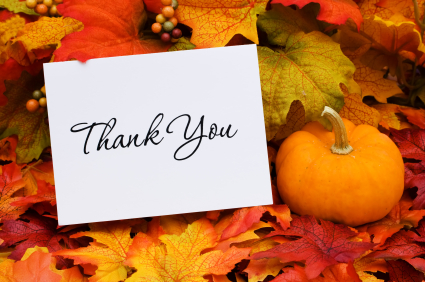